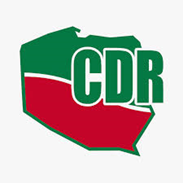 Grupa tematyczna ds. innowacji w rolnictwie i na obszarach wiejskich
Zespół Roboczy ds. tworzenia i rozwoju krótkich łańcuchów dostaw i rynków rolnych
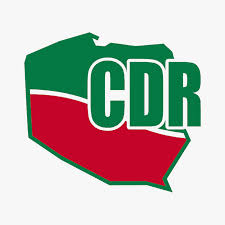 Definicja obszaru tematycznego
„krótki łańcuch dostaw" oznacza łańcuch dostaw obejmujący ograniczoną liczbę podmiotów gospodarczych, zaangażowanych we współpracę, lokalny rozwój gospodarczy oraz bliskie stosunki geograficzne i społeczne między producentami, przetwórcami i konsumentami.
Zgodnie z europejskim rozporządzeniem w sprawie rozwoju obszarów wiejskich (1305/2013)
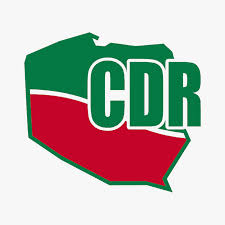 Zadania zespołu roboczego wynikające z przyjętych założeń przez Grupę Roboczą KSOW
Zidentyfikowanie i sporządzenie najważniejszych obszarów problemowych i barier regulacyjnych w obszarze tworzenia i rozwoju krótkich łańcuchów dostaw i rynków rolnych
Identyfikacja potrzeb producentów rolnych w obszarze tematycznym tworzenia i rozwoju krótkich łańcuchów dostaw i rynków rolnych
Identyfikacja i analiza najlepszych praktyk i rozwiązań możliwych do zastosowania w obszarze
Zaproponowanie nowych, efektywniejszych rozwiązań dla rozwoju krótkich łańcuchów dostaw i rynków rolnych
Wykorzystanie w szerszym zakresie innowacji i wyników badań naukowych oraz potencjału doradztwa rolniczego.
Działania zespołu roboczego wynikające z przyjętych założeń
1.Dwa spotkania zespołu roboczego.
 
2.Opracowanie zakresu działań zespołu.

3.Opracowanie listy najważniejszych problemów oraz potrzeb praktyków – rolników i producentów rolnych.

4. Przygotowanie propozycji rozwiązań w oparciu o doświadczenia ekspertów.
 
5. Opracowanie  raportu zawierającego rekomendacje i zadania wynikające z przyjętych założeń.
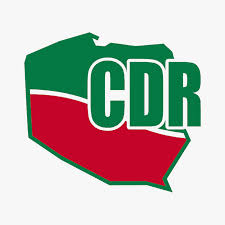 Zakres działań w obszarze
1.Rozwój produktu
2.Dostęp do rynków i konsumentów
3.Kanały dystrybucji
4. Infrastruktura i logistyka
5.Bariery regulacyjne
6.Budowanie współpracy między podmiotami naukowymi i technologicznymi a rolnikami, przedsiębiorcami i doradcami.
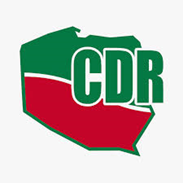 1.	Rozwój produktu, zwiększenie skali produkcji
- Przeprowadzenie analizy na poziomie regionalnym i krajowym mającej na celu zidentyfikowanie potencjalnych producentów zainteresowanych rejestracją działalności sprzedaży żywności bezpośrednio z gospodarstwa i ich potrzeb. 
- Propagowanie nowych technologii produkcji w celu zróżnicowania i poszerzenia asortymentu produktów. Szkolenia producentów w zakresie nowych rozwiązań technologicznych zachowujących tradycyjne metody produkcji, możliwych do zastosowania w małej skali produkcji. 
- Wsparcie na poziomie krajowym i regionalnym działań promocyjnych gospodarstw oraz produktów. Wsparcie może  obejmować pomoc w opracowaniu opakowań, etykiet, działań promocyjnych realizowanych przez gospodarstwa.
 - Podjęcie działań i doradztwo w budowanie lokalnej marki produktu, która zapewni rozpoznawalność i ochronę autentyczności produktów.
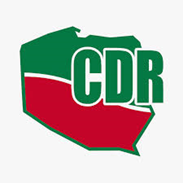 1.	Rozwój produktu, zwiększenie skali produkcji
- Opracowanie systemu wsparcia  w zakresie realizowanych badań naukowych  dotyczących rozwiązań organizacyjnych przy produkcji żywności w małej skali które będą odpowiednie do potrzeb biznesowych małych producentów
- Zaproszenie wybranych restauracji w Polsce do wprowadzenia do swoich menu na stałe dań wykorzystujących jako składnik produkty z gospodarstw lokalnych. Oznakowanie tych miejsc.
-Wykorzystanie możliwości współpracy z korporacjami, instytucjami publicznymi, które mają zapotrzebowania na lokalne produkty żywnościowe odpowiadające na potrzeby konsumentów.
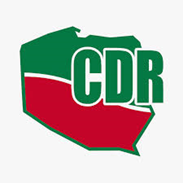 2. Dostęp do rynków i konsumentów
Brak dostępu do bazy danych gospodarstw sprzedających produkty nie przetworzone i przetworzone nadzorowane. Wprowadzenie rozwiązań, które będą umożliwiały identyfikację tych podmiotów i tym samym stworzenie możliwość poszerzenia rynku zbytu. 
Wypracowanie modelu, zasad  współpracy, konsolidacji między podmiotami łańcucha dostaw min. w zakresie przygotowywania partii produktów dla odbiorów, zakładów detalicznych, możliwość prowadzenia sprzedaży zbiorczej, tworzenia grup sprzedażowych. 
Wypracowanie nowatorskich kanałów dystrybucji, wykorzystujących nowoczesne rozwiązania informatyczne oraz media społecznościowe.
Wsparcie kampanii informacyjnej dla konsumentów na poziomie regionalnym- samorządy w zakresie propagowania podmiotów realizujących sprzedaż w ramach krótkich łańcuchów dostaw żywności: prasa, radio, telewizja.
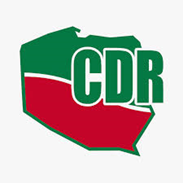 3. Infrastruktura i logistyka
- Utrzymanie infrastruktury: utrzymanie lub przywrócenie lokalnych zakładów przetwórczych, takich jak ubojnie lub sklep rolniczy. Powiązanie producentów rolnych z zakładami przetwórczymi na poziomie lokalnym.
-  Działania samorządów lokalnych w zakresie tworzenia  podstaw ułatwiających rolnikom dostęp do rynku, np.. budowa nowych targowisk, modernizacja targowisk istniejących w celu zapewnienia warunków sanitarnych w trakcie sprzedaży.
 - Stworzenie preferencyjnych warunków sprzedaży dla rolników na targowiskach lokalnych i istniejących rynkach hurtowych np. zwolnienie z opłat targowiskowych.
- Tworzenie i wspieranie rozwoju  lokalnych punktów dystrybucji żywności z urządzeniami do gromadzenia, przechowywania i przetwarzania- inkubatory, dostępnymi zarówno dla producentów, jak i konsumentów.
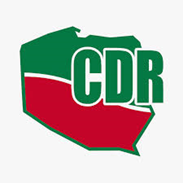 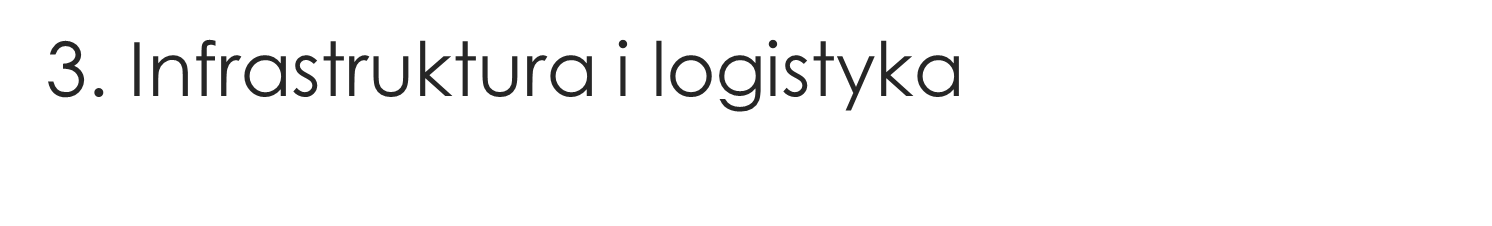 Tworzenie portalów internetowych, których koszt będzie rozłożony na dużą liczbę producentów,  dzięki któremu producenci będą dysponować profesjonalnym narzędziem zapewniającym widoczność w Internecie, służącym także do obsługi i przetwarzania zamówień, dostaw i płatności.

- Propagowanie łączenia konsumentów w celu utrzymania lokalnej żywności na rynku. Krajowa/ regionalna sieć grup  łączy grupy, wspierając je za pośrednictwem strony internetowej, w celu pomocy w zarządzaniu zakupami i dystrybucją.

- Kontynuacja działań „Przetwórstwo i marketing produktów rolnych” PROW 2014-2020 oraz związanych z rozwojem targowisk i bazarów w ramach PROW 2014-2020.
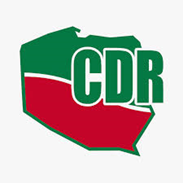 4. Bariery regulacyjne
- Zapewnienie instrukcji, przewodników / interpretacji przepisów dotyczących bezpieczeństwa, wymagań higienicznych i technologii produkcji w małych zakładach, dostosowanych do poziomu wiedzy przyszłego producenta.
- Opracowanie jednolitej standardowej formy dokumentacji  GMP/GHP i HACCP dla podstawowych  produktów i  wskazówkami jej prowadzenia.  Dokumentacja taka powinna być opracowana przy udziale ekspertów i producentów i rozpropagowana w trakcie szkoleń.
 - Opracowanie wytycznych w sprawie wymagań dotyczących sporządzania projektów technologicznych dla małych zakładów przetwórczych produktów pochodzenia zwierzęcego i roślinnego.
-  Opracowanie wytycznych krajowych i szkolenie służb sanitarnych, weterynaryjnych pod kątem jednakowej interpretacji przepisów związanych z „małym przetwórstwem” i RHD.
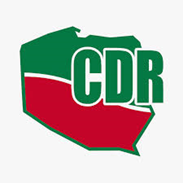 4. Bariery regulacyjne
- Zmiana wymagań (przepisów) weterynaryjnych dotyczących uboju określonych ilości zwierząt w gospodarstwie rolnym przeznaczonych po uboju do sprzedaży i na potrzeby zakładów zarejestrowanych w ramach działalności przetwórczej. 
- Rozważenie możliwości  nowelizacji przepisów (prawo budowlane) w kontekście zmiany kategoryzacji i przeznaczenia budynków rolniczych na działalność związaną z przetwórstwem żywności w małej skali.

- Opracowanie zakresu wymagań i regulacji prawnych dla producentów, którzy chcą korzystać z usługi zleconej np. inkubatora przetwórstwa. Określenie rodzaju działalności i rozszerzenie istniejących form działalności o taką możliwość. Określenie statusu w przepisach prawa podatkowego dla osób korzystających z takich usług.
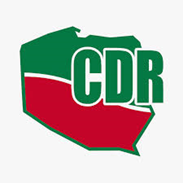 4. Bariery regulacyjne
Stworzenie we wszystkich województwach inkubatorów KŁD. Celem inkubatora byłoby informowanie zainteresowanych o możliwościach prowadzenia produkcji, sprzedaży żywności, prowadzenie przez np.  2 lata takich grup pod względem prawnym, marketingowym, sprzedażowym przez wykwalifikowanego eksperta. Potem należy założyć stopniowe usamodzielnianie się podmiotów.
Rozwój doradztwa w zakresie produkcji żywności wysokiej jakości. Rozważenie możliwości wyodrębnienia struktury w istniejących jednostkach, która przeprowadziłaby i doradzała rolnikowi kompleksowo w procesie założenia działalności związanej z produkcją i wprowadzaniem na rynek żywności (prawo budowlane, prawo podatkowe, prawo żywnościowe itd.)
5. Budowanie współpracy między podmiotami naukowymi i technologicznymi a rolnikami, przedsiębiorcami i doradcami.
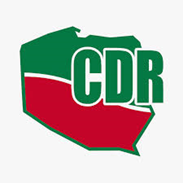 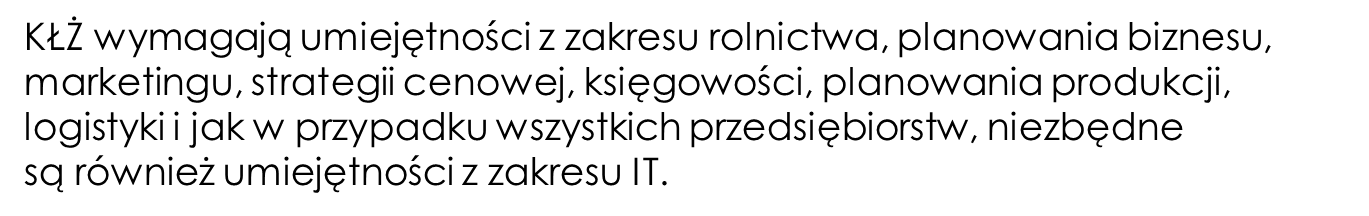 - Wsparcie uruchomienia systemu studiów podyplomowych w zakresie podstaw technologii produkcji, towaroznawstwa żywności oraz wymagań prawnych obowiązujących producenta przy produkcji i wprowadzaniu do obrotu środków spożywczych.
- Przeanalizowanie i uwzględnienie zagadnień dotyczących produkcji i sprzedaży żywności przez rolnika w programach kształcenia szkół rolniczych. 
- Wypracowanie  odpowiednich mechanizmów współpracy nauki z producentami. Brak wiedzy o potrzebach producentów ale i możliwościach pomocy ze strony jednostek naukowych.
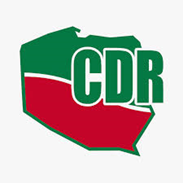 5. Budowanie współpracy między podmiotami naukowymi i technologicznymi a rolnikami, przedsiębiorcami i doradcami.
- Opracowanie zasad współpracy wybranych małych zakładów prowadzących produkcję żywności z instytutami naukowymi w celu możliwości organizowania u producentów technologii pokazowych dla osób zainteresowanych przetwórstwem. 

Pomoc finansowa na działania szkoleniowe w krajowym programie rozwoju obszarów wiejskich podnoszących poziom wiedzy producentów rolnych w zakresie wymagań przy produkcji żywności.

Stworzenie sieci przykładów gospodarstw modelowych prowadzących przetwórstwo i sprzedaż żywności.
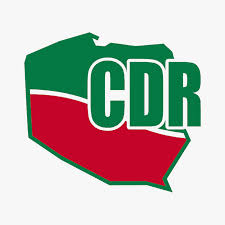 Zapraszam do dyskusji.